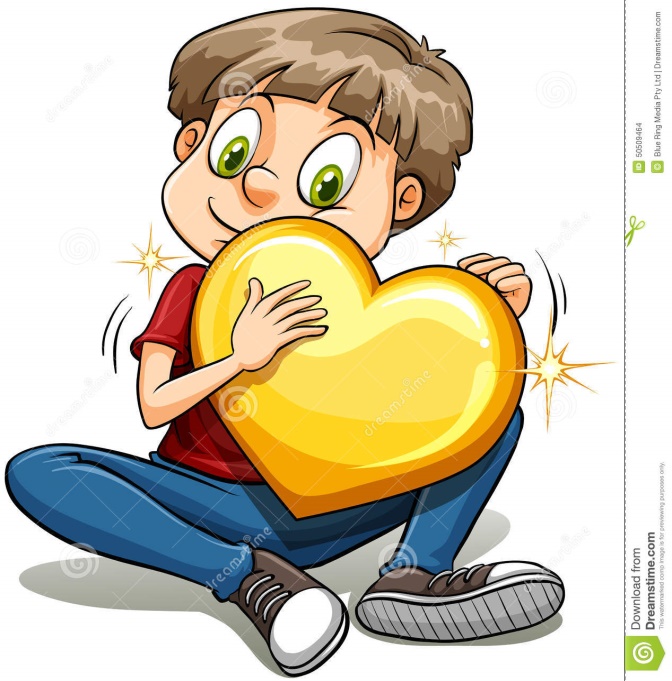 Літературне читання
Розділ 2. Читаємо і пізнаємо таємниці рідної мови
Урок 25
Що в людини найцінніше? 
3ірка Мензатюк. Золоте серце
Вправа «Мої очікування»
Налаштування на урок
Розглянь ілюстрації.  Поміркуй, що ти очікуєш від уроку?
Отримаю 
задоволення від своєї роботи
Дзвоник пролунав веселий, 
Дружно всіх він кличе в клас. 
І цікаве на уроці
Пропоную я для вас.
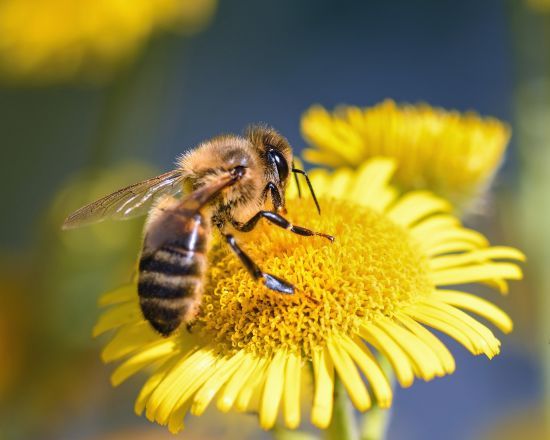 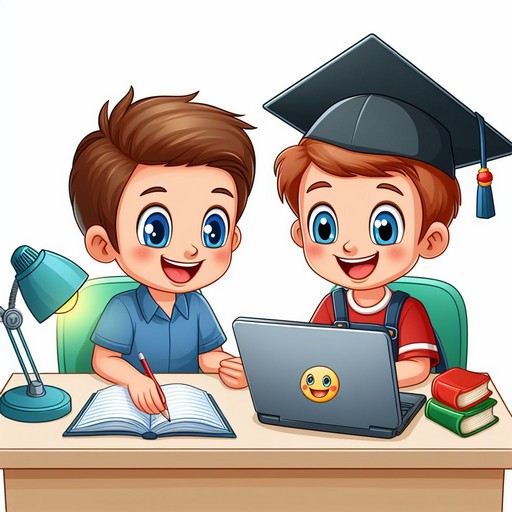 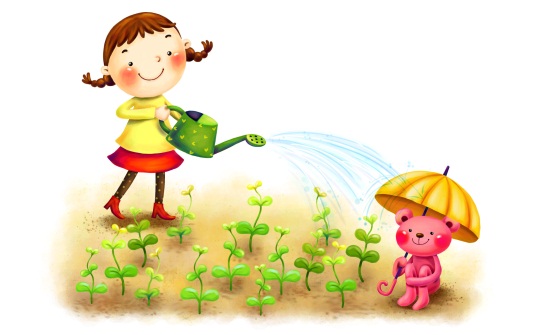 Поповню свою скриню знань і вмінь
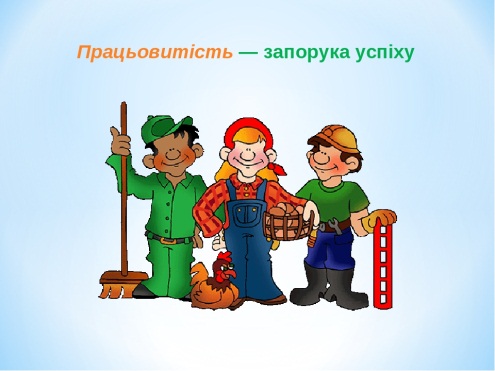 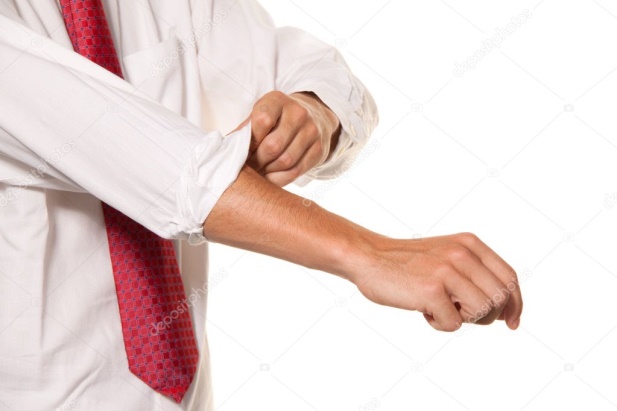 Відчую успіх від своєї роботи
Впораюсь 
з усіма завданнями
Вправа «Фотоаппарат»
Прочитай слова. Встанови зв’язки між ними.
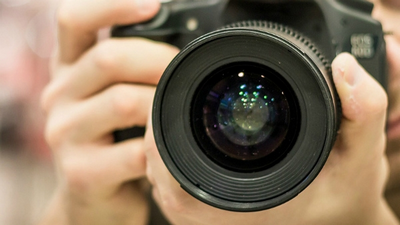 Струмок
Річка
Сонечко
Ранок
Вітерець
Метелик
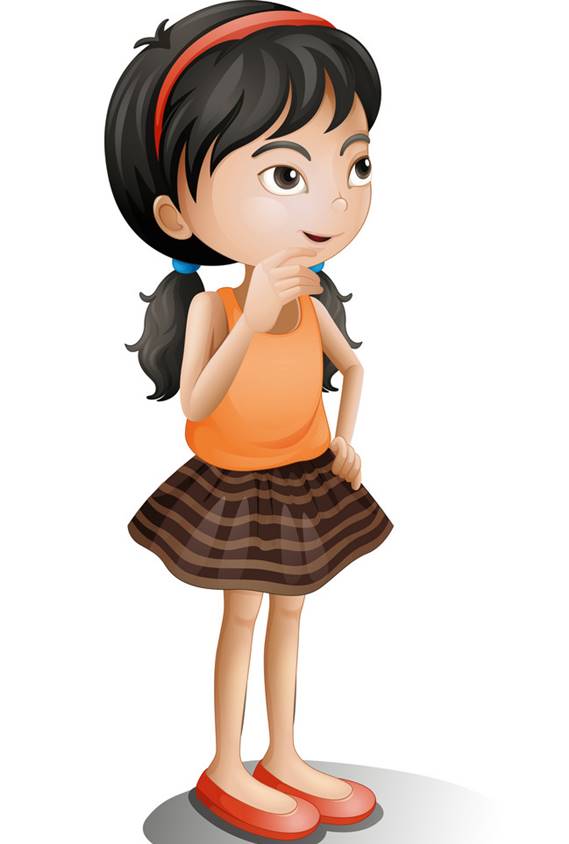 Запам’ятай і відтвори слова
Повідомлення теми уроку
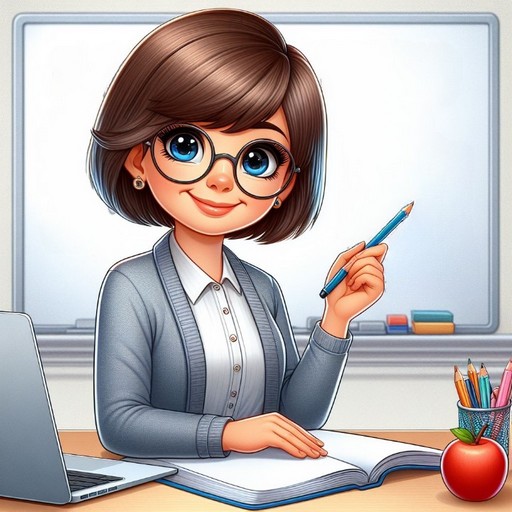 Сьогодні на уроці читання ми дізнаємось, що в людини найцінніше. Ознайомимось зі словами, що вживаються в прямому й переносному значенні.
Вчитимемось виразно читати казку, інтонувати речення.
Слова, вжиті в прямому і переносному значенні.
В українській мові є слова і вислови, які вживаються в прямому і переносному значенні.
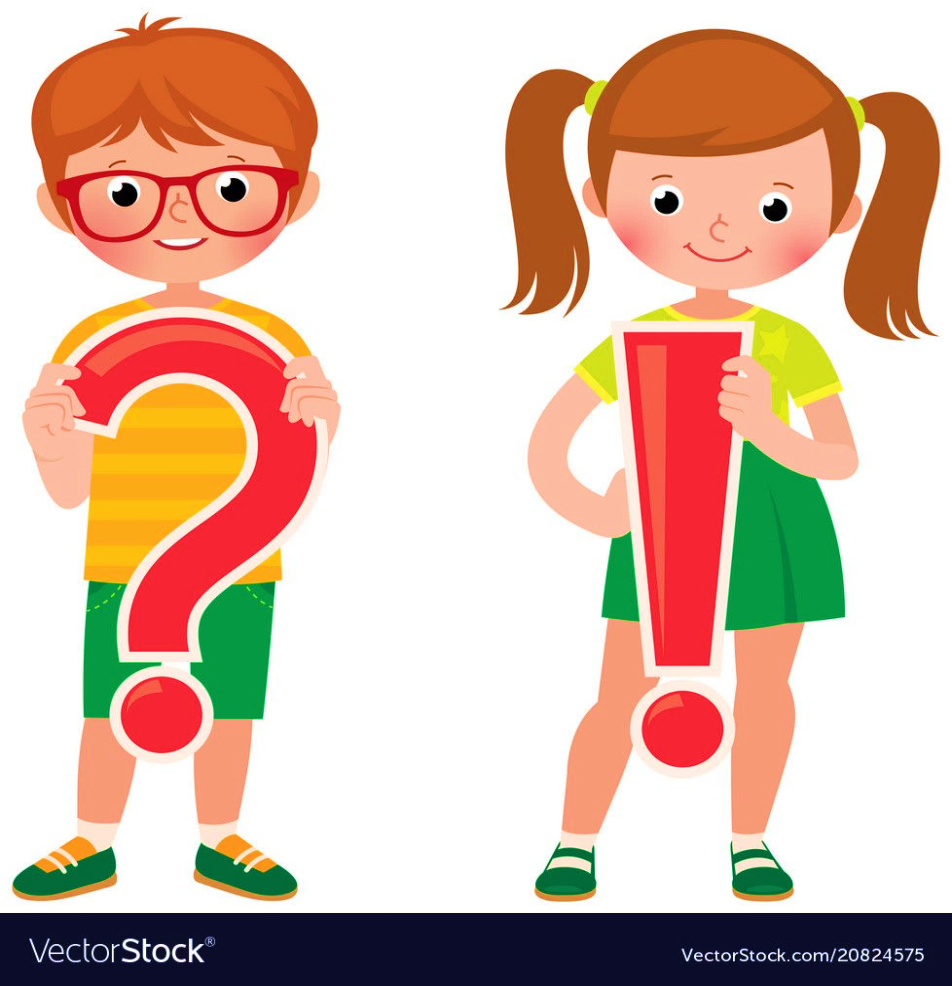 Прочитай вислови. Скажи, в якому прямому чи переносному значенні вжито вислови.
Золоте серце,         золоті сережки;
золота осінь,           золотий годинник,
золота медаль,       золоте колосся, 
золота дитина,       золоті руки, 
золота каблучка,    золотий характер,
золоте волосся,       золота корона.
Знайомство з письменницею
Зірка Захаріївна Мензатюк - талановита 
українська письменниця, лауреат міжнародного літературного конкурсу у США, літературної премії імені Лесі Українки, Наталі Забіли.
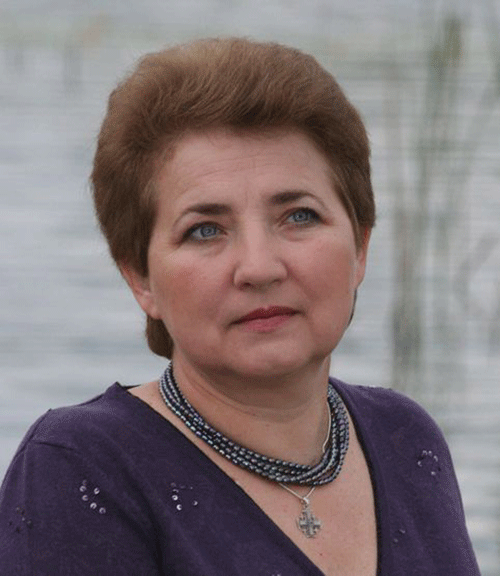 Словникова робота
Прочитай правильно. Чітко вимовляй виділені частини слів.
одужає
сиріточку
пригорнула
погладила
засміялася
придбали
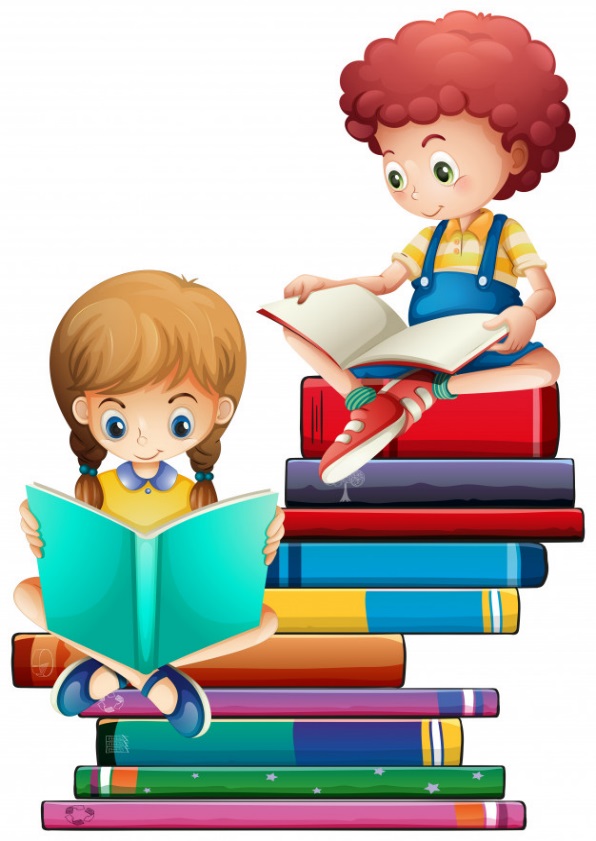 мерщій
найстарша
персні
середульша
коштовні
найменша
Зірки Мензатюк «Золоте серце»
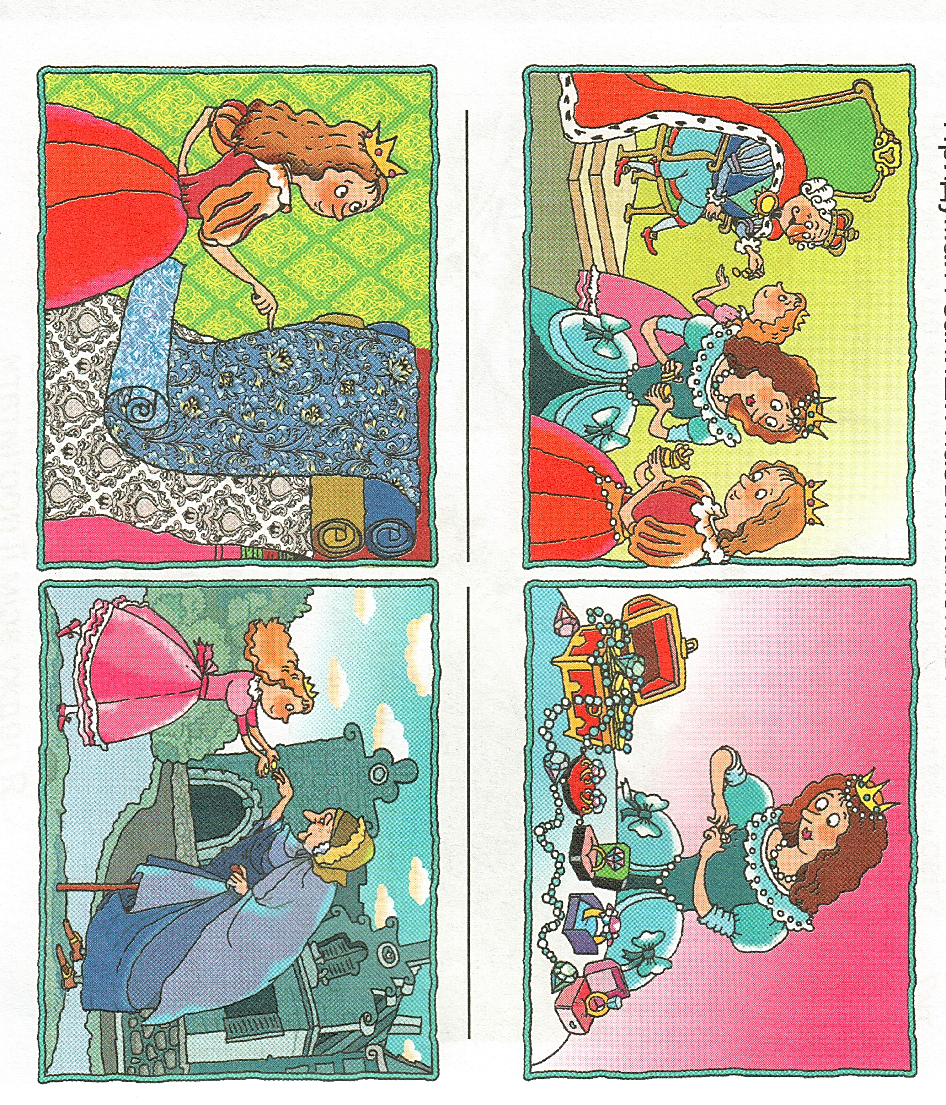 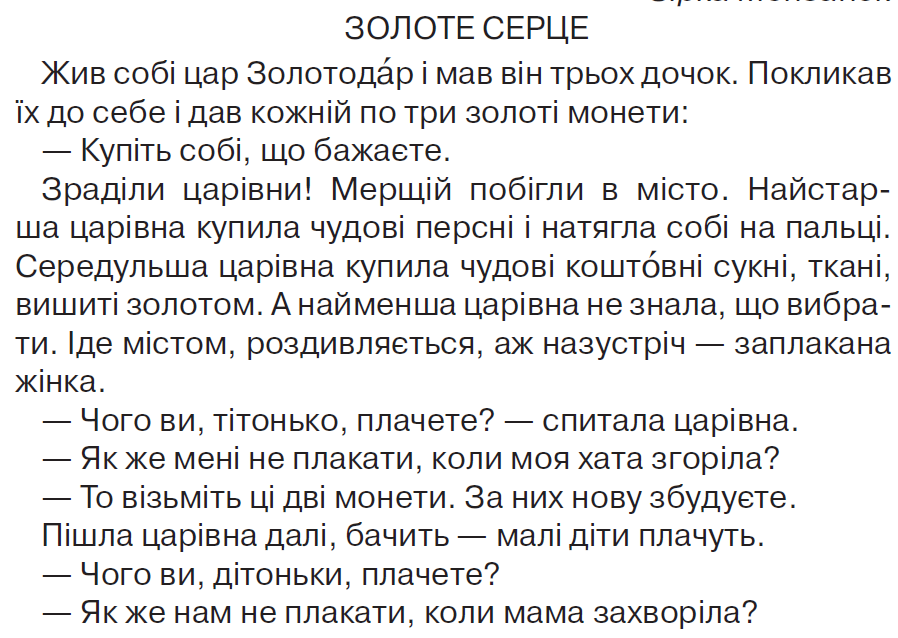 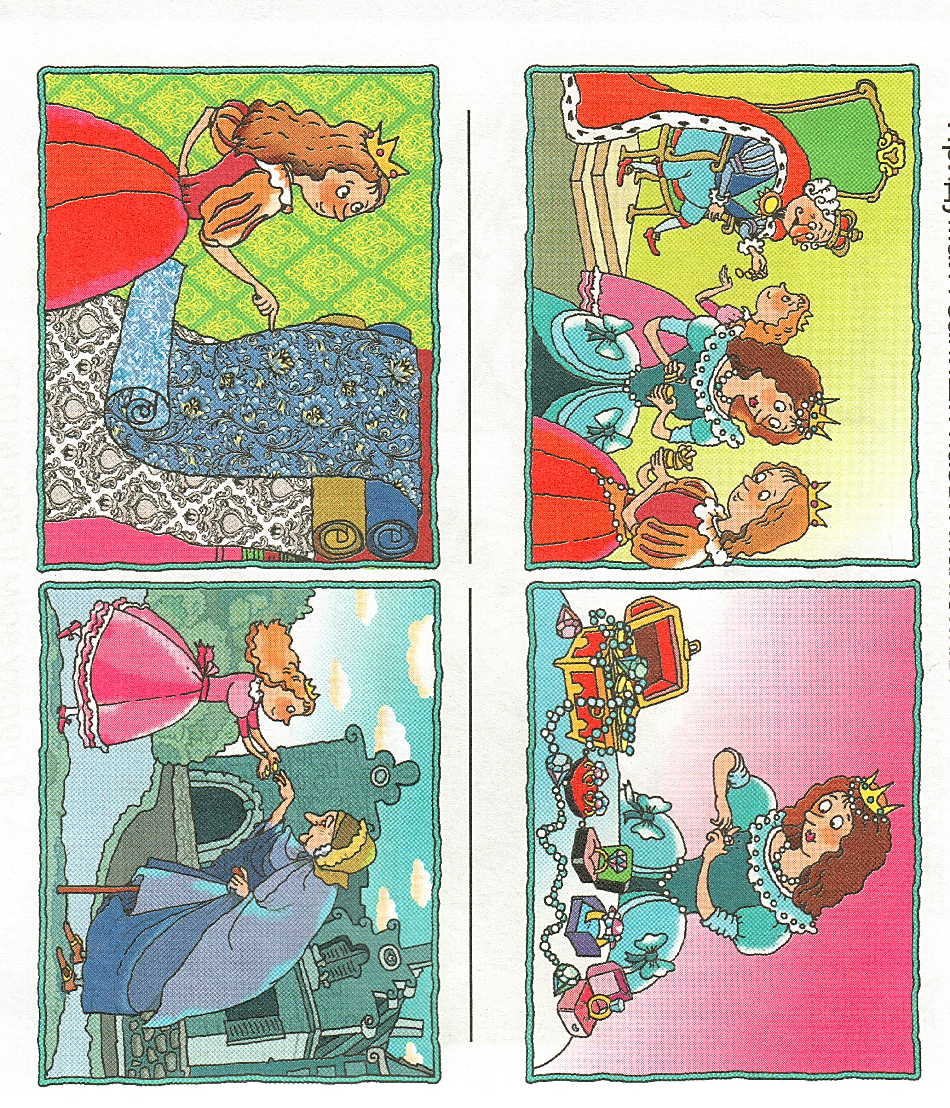 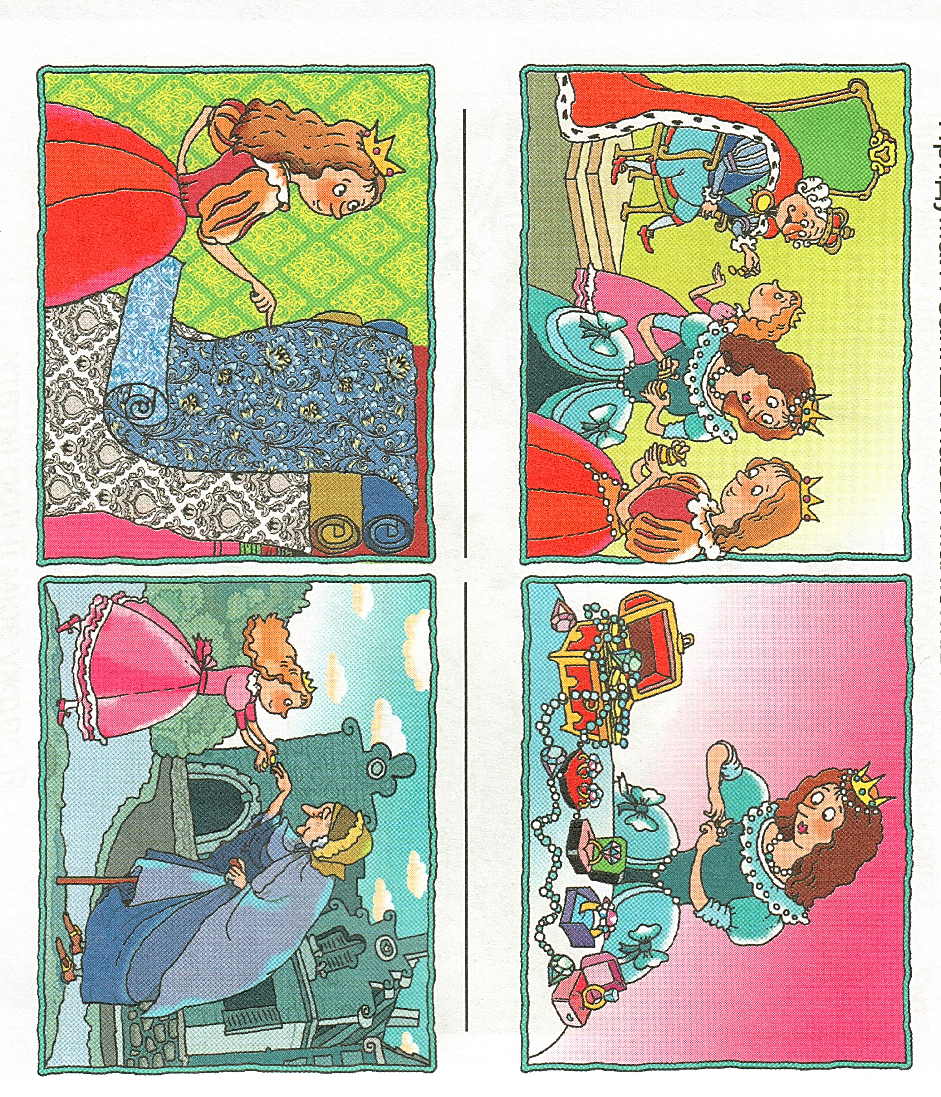 Підручник.
Сторінка
35
Зірки Мензатюк «Золоте серце»
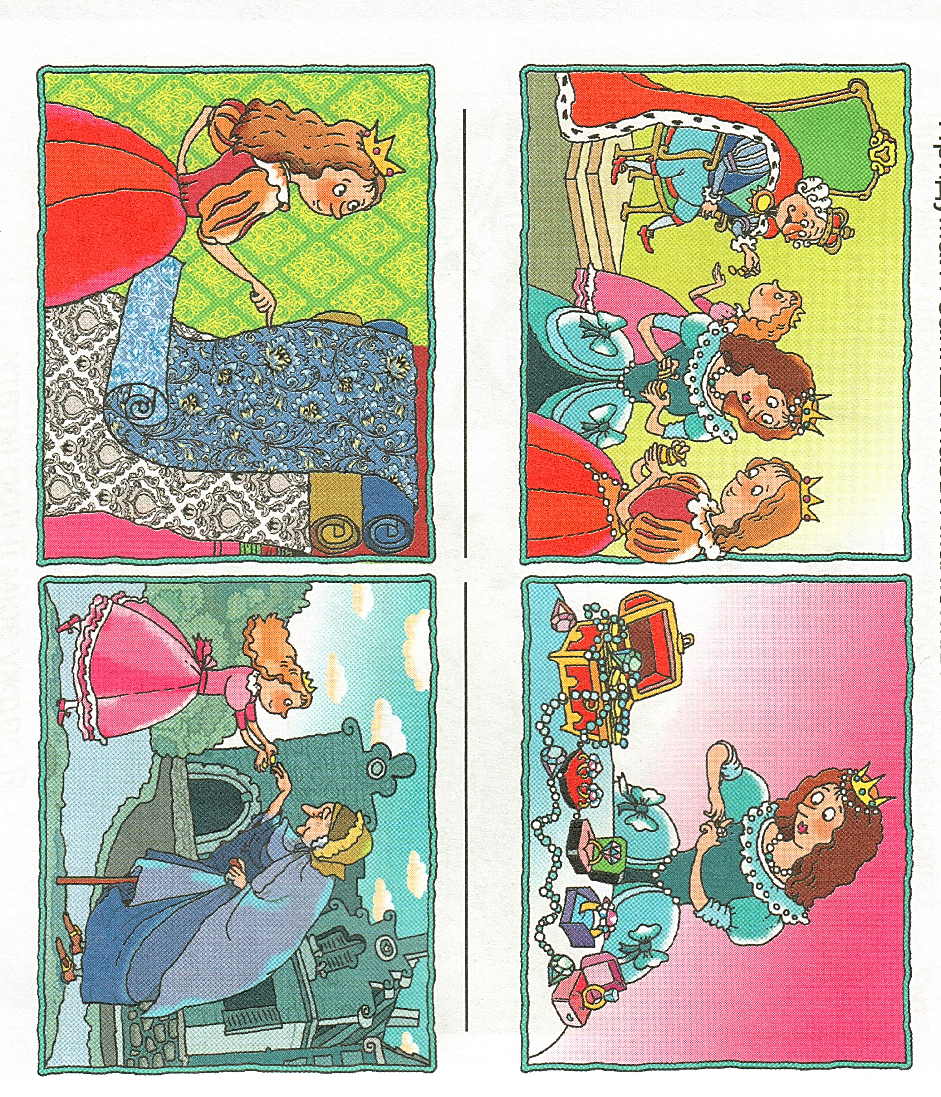 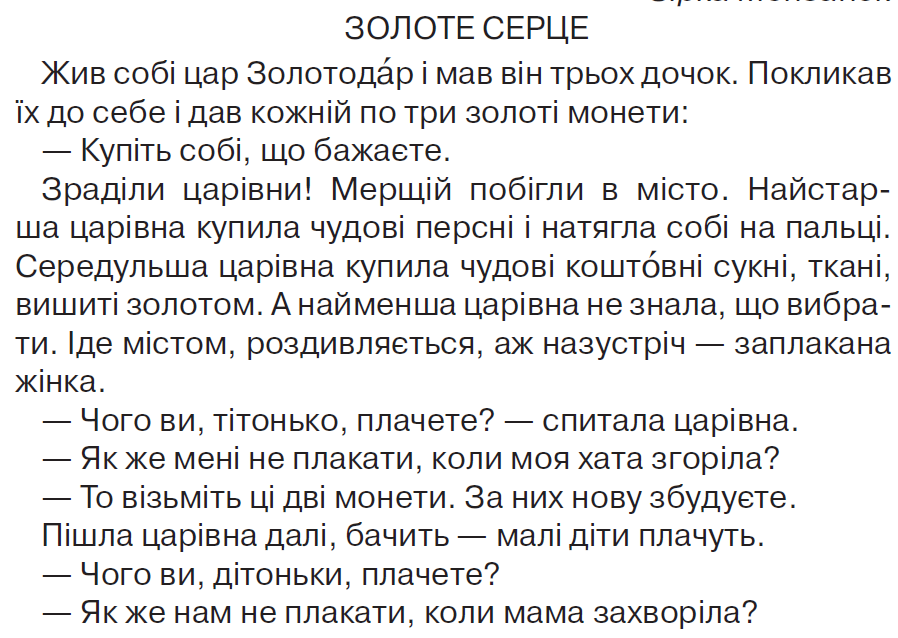 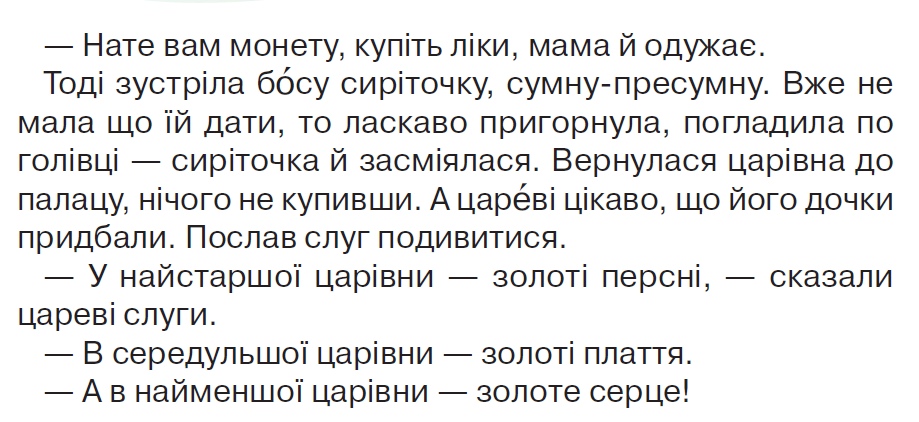 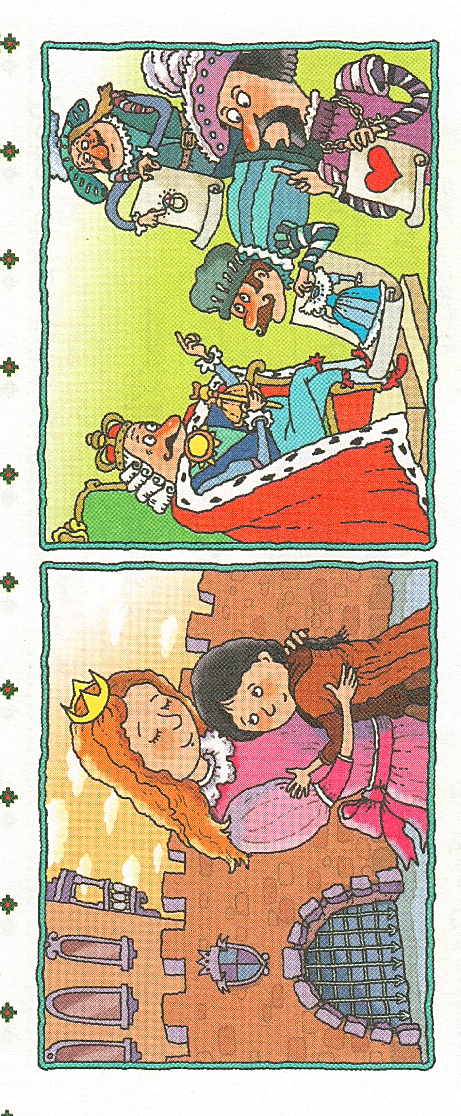 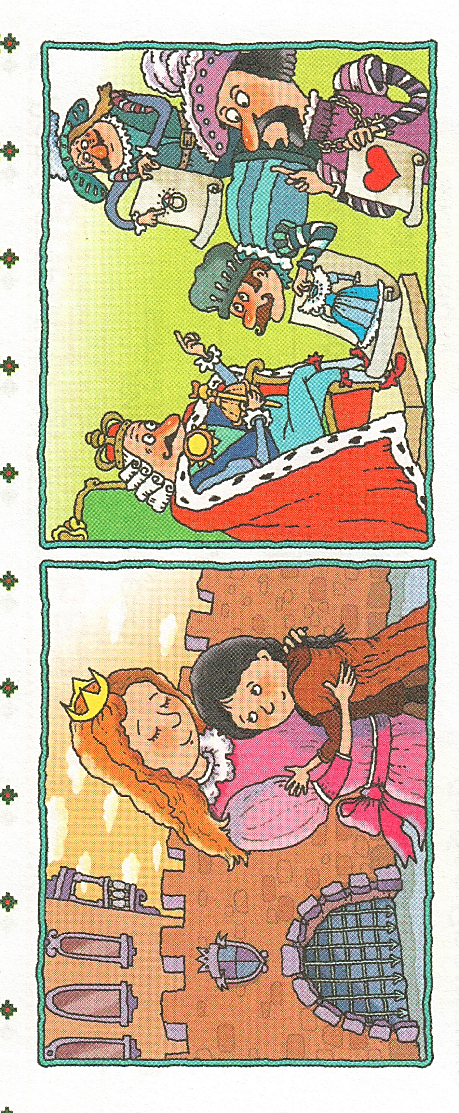 Підручник.
Сторінка
35
Запитання до казки
Чи справдились твої очікування щодо змісту казки?
Яка головна думка казки?
Назви головних героїв казки.
У яких реченнях слово золотий має пряме значення? А в якому – переносне? Прочитай.
Прочитай казку у ролях.
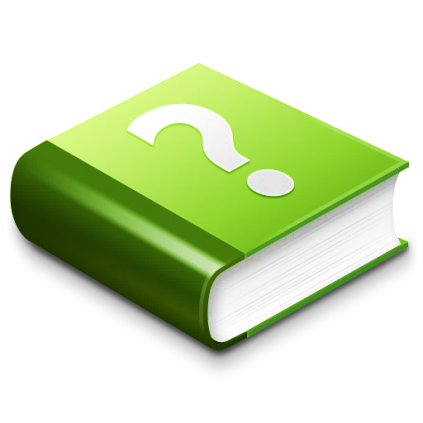 Підручник.
Сторінка
35
Пояснення домашнього завдання
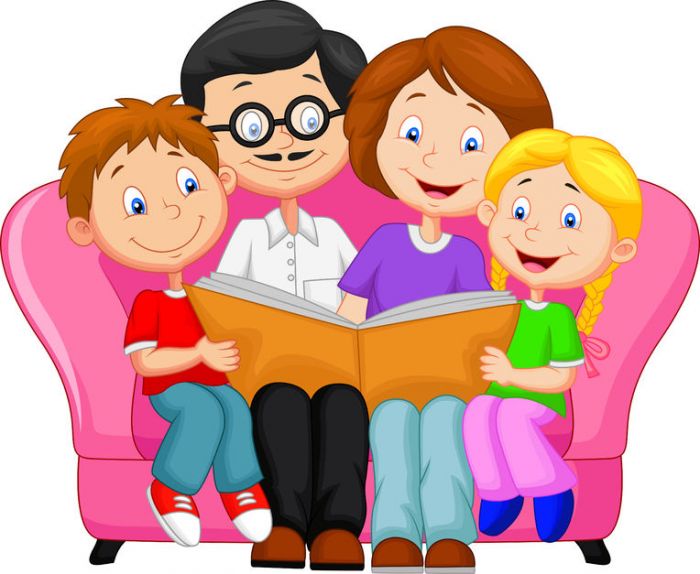 Прочитай казку. Визнач в казці зачин, основну частину і кінцівку.
Рефлексія «Моя працьовитість»
Розглянь ілюстрації. Оціни свою роботу на уроці?
Отримав(ла) 
задоволення від своєї роботи
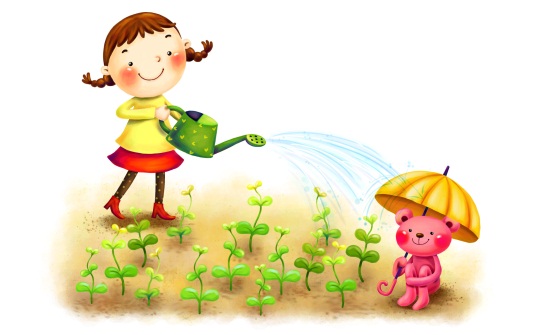 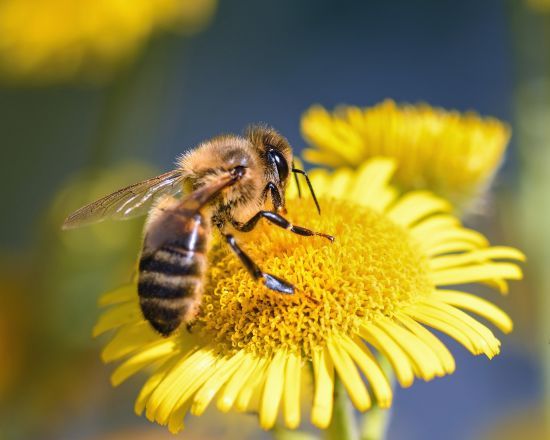 Поповнив (ла) свою скриню знань і вмінь
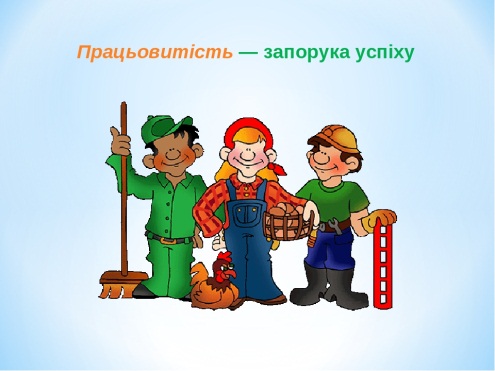 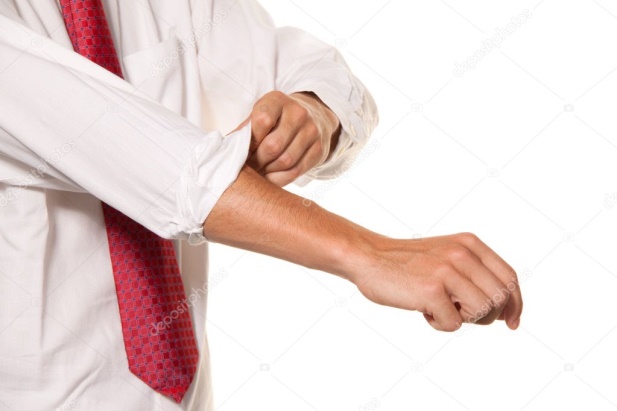 Впорав(ла)ся 
з усіма завданнями
Відчув (ла) успіх від своєї роботи